CREATIVITY AND COMPUTATIONAL THINKING               THROUGH THE GAME DESIGN
COMBINING PHYSICAL & DIGITAL RESOURCES
Diego Lieban
Linz, Austria - November 2019
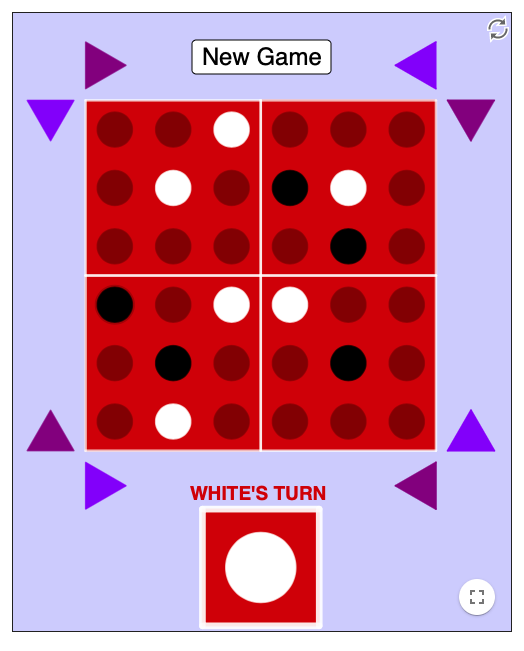 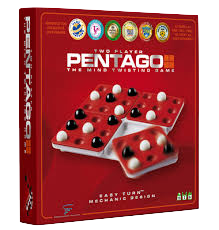 LOGICAL GAMES                         FROM PLAYING TO MAKING
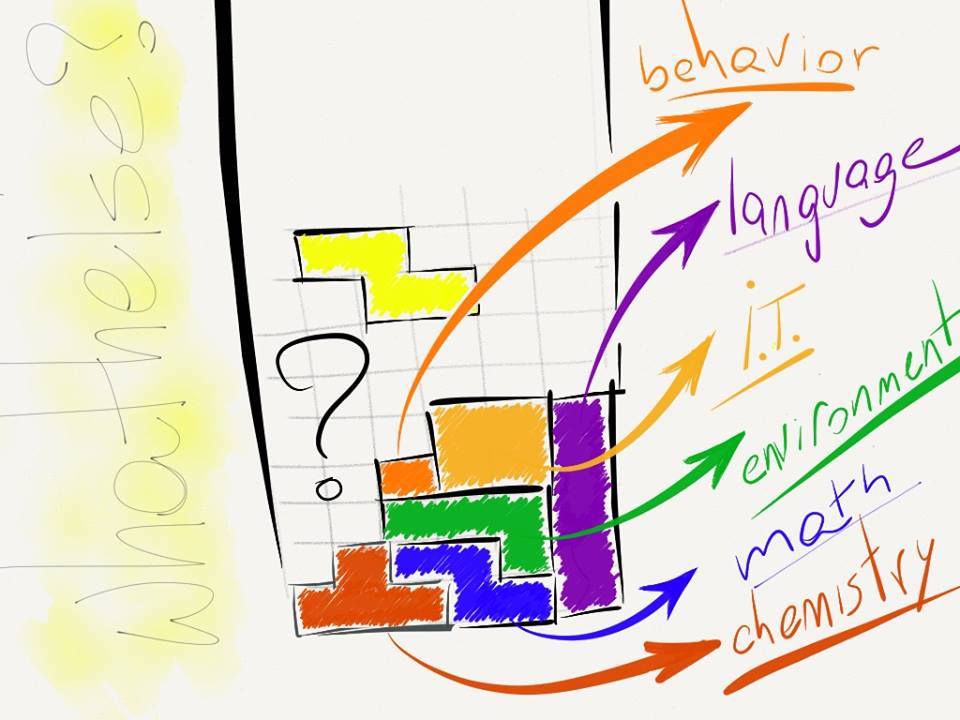 A SURPRISING STARTING POINTBRIDGES CONFERENCE, 2016 - FINLAND
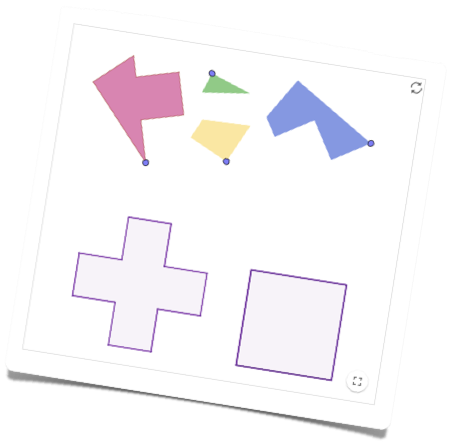 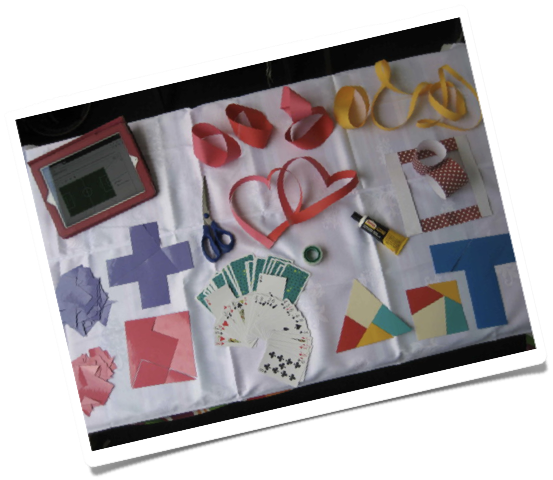 Mathematricks: Surprising and Revealing
+30k of views
by Sandra Reichenberger and Diego Lieban
CUSTOMIZED PUZZLES
PROMOTING DIFFERENTIATION & CREATIVTY
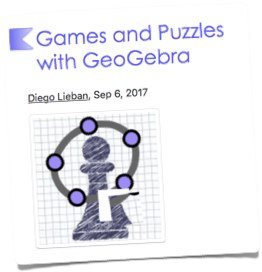 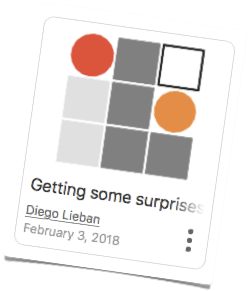 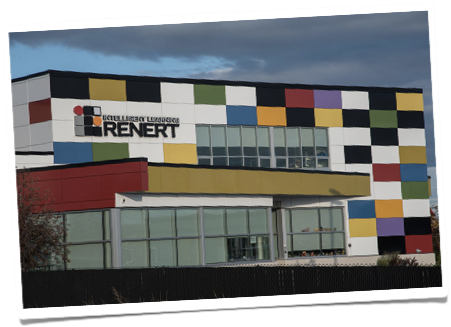 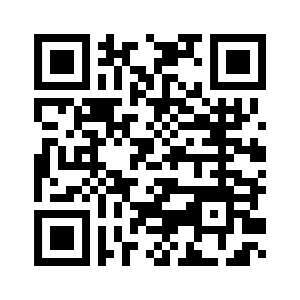 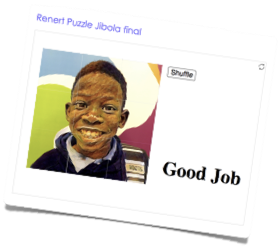 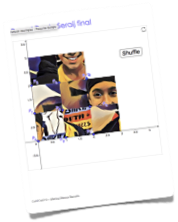 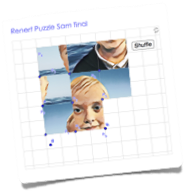 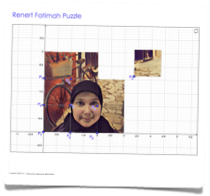 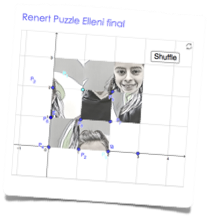 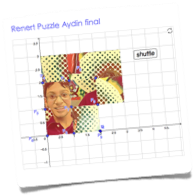 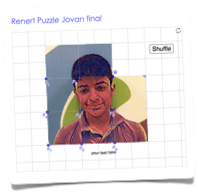 MERGING IDEAS
THROUGH PERSONAL PROJECTS
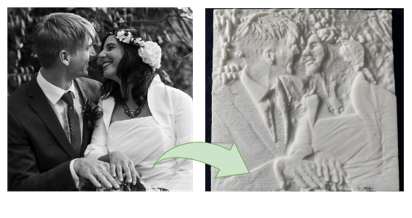 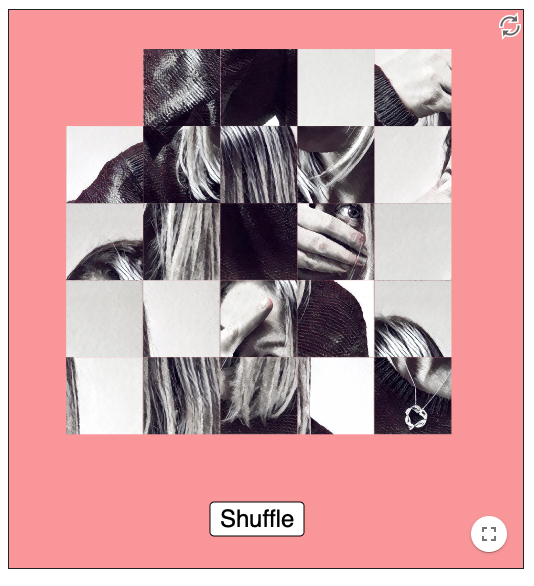 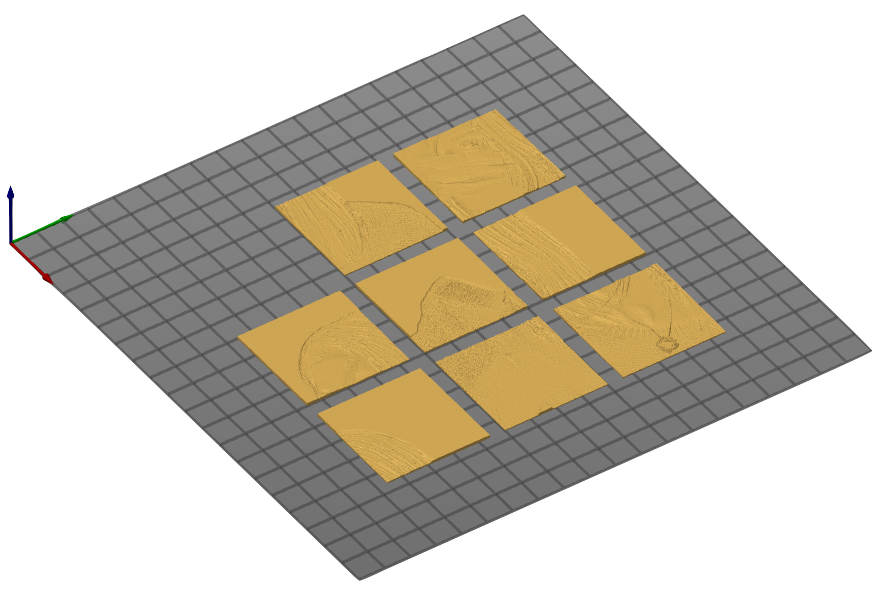 3DP ROCKS
Veo Veo
QUARTO GAME
FROM CODING TO BODY PRACTICES
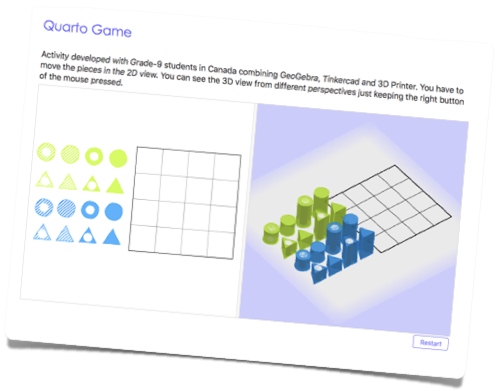 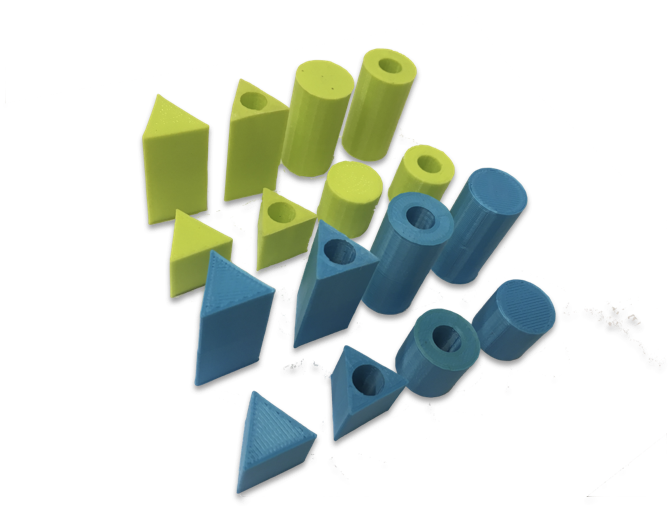 2D   3D   APP DEVELOPMENT
ADAPTATION & MULTIPLE REPRESENTATION
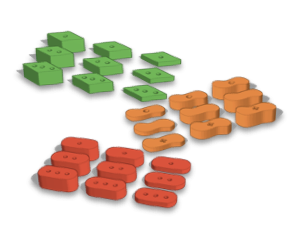 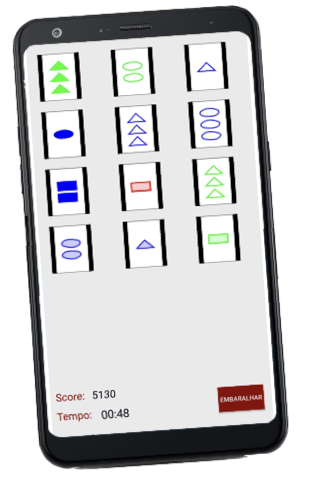 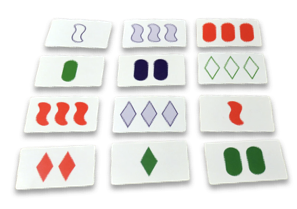 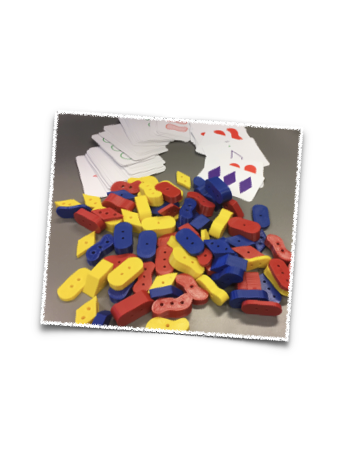 Ruana Schneider,
IFRS - Brazil
GRASPING THE RULES
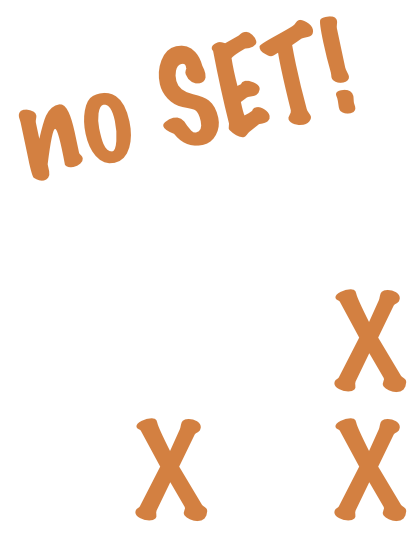 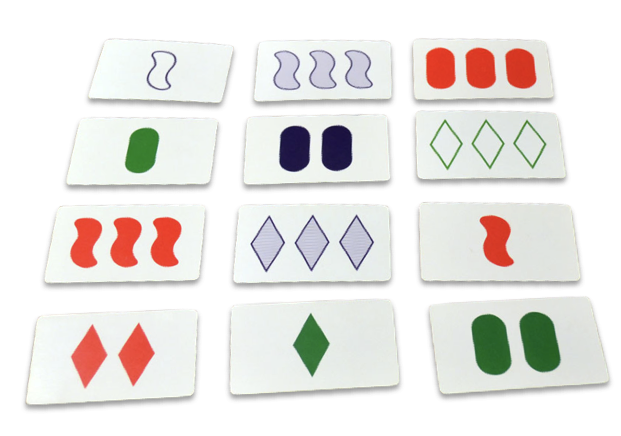 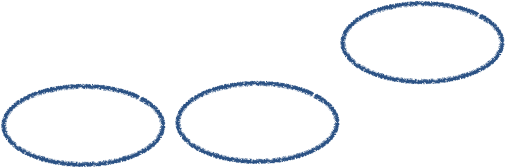 NEW APPROACHES OF TEACHING
BASED ON OPEN-ENDED TASKS & PBL
Exploring academic creativity in the form of "play," Rouzie (2000) argued, "Students may need to feel some permission to experiment with the aesthetic and rhetorical possibilities of playful discourse, to experiment with a variety of roles and subject positions" (2000, p. 651).
Play allowed students to freely experiment with visual and mediated elements, to make mistakes, and to try new combinations while learning about how these decisions affect the design of a text (p. 635). Play may be particularly important as a creativity tool for learning when students are working with media and modes with which they have never composed before.
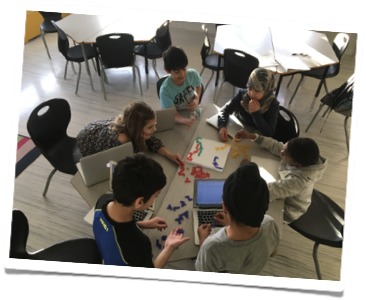 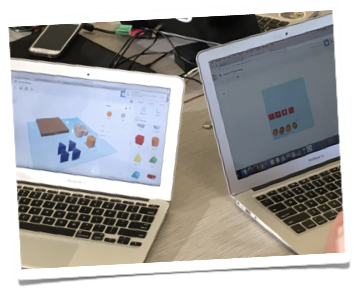 Rouzie, Albert. (2000). Beyond the dialectic of work and play: A serio-ludic rhetoric for composition studies. Journal of Advanced Composition, 20(3), 627-658.
CHALLENGING x INSPIRING
MOTIVATING THE AUDIENCE AS A FIRST STEP
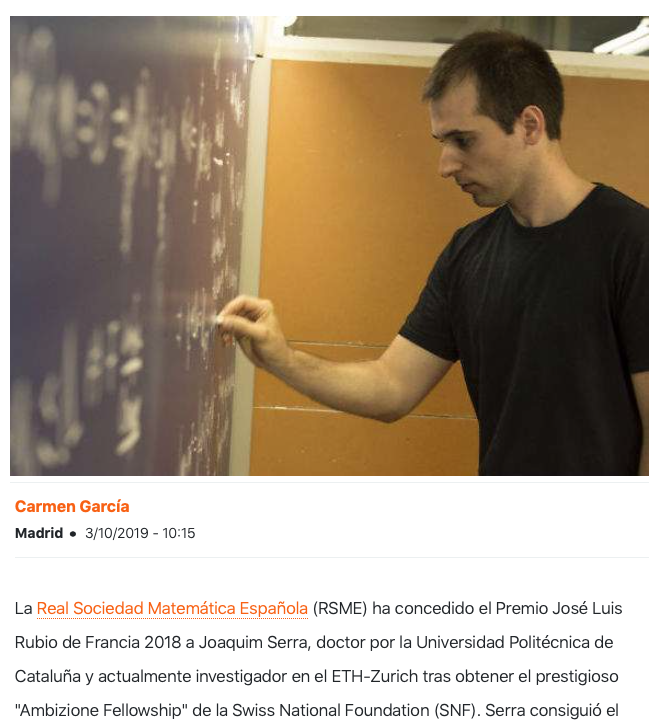 Joaquim Serra: "Mathematics has to be treated as a game or challenge to be stimulating."
SOURCE (IN SPANISH)
CHALLENGE 1
WIZARD BLOCKS GAME
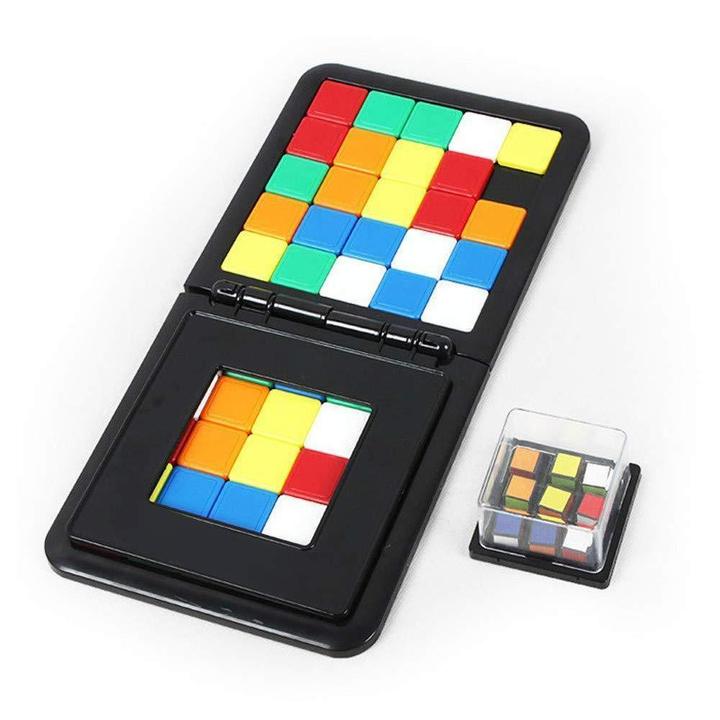 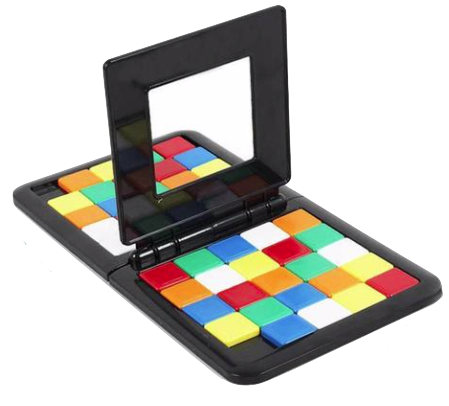 INITIAL REFERENCE: Creating Painting Puzzles (GeoGebra)
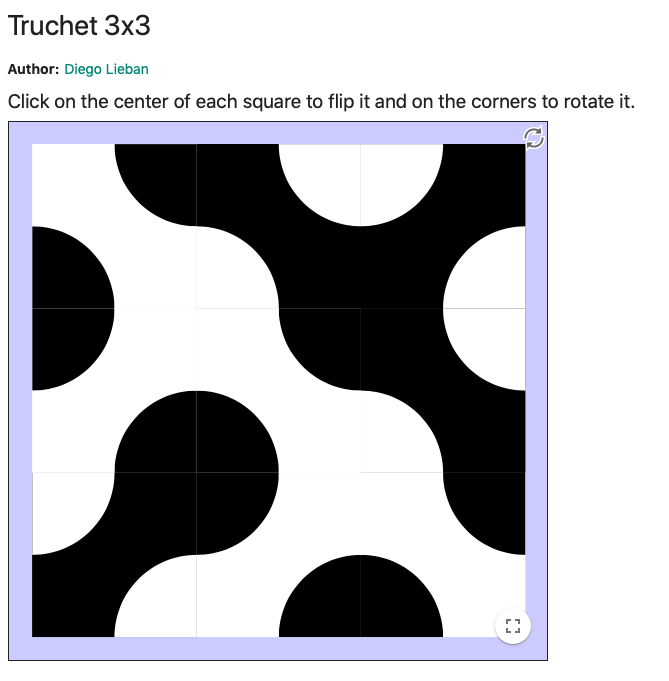 CHALLENGE 2
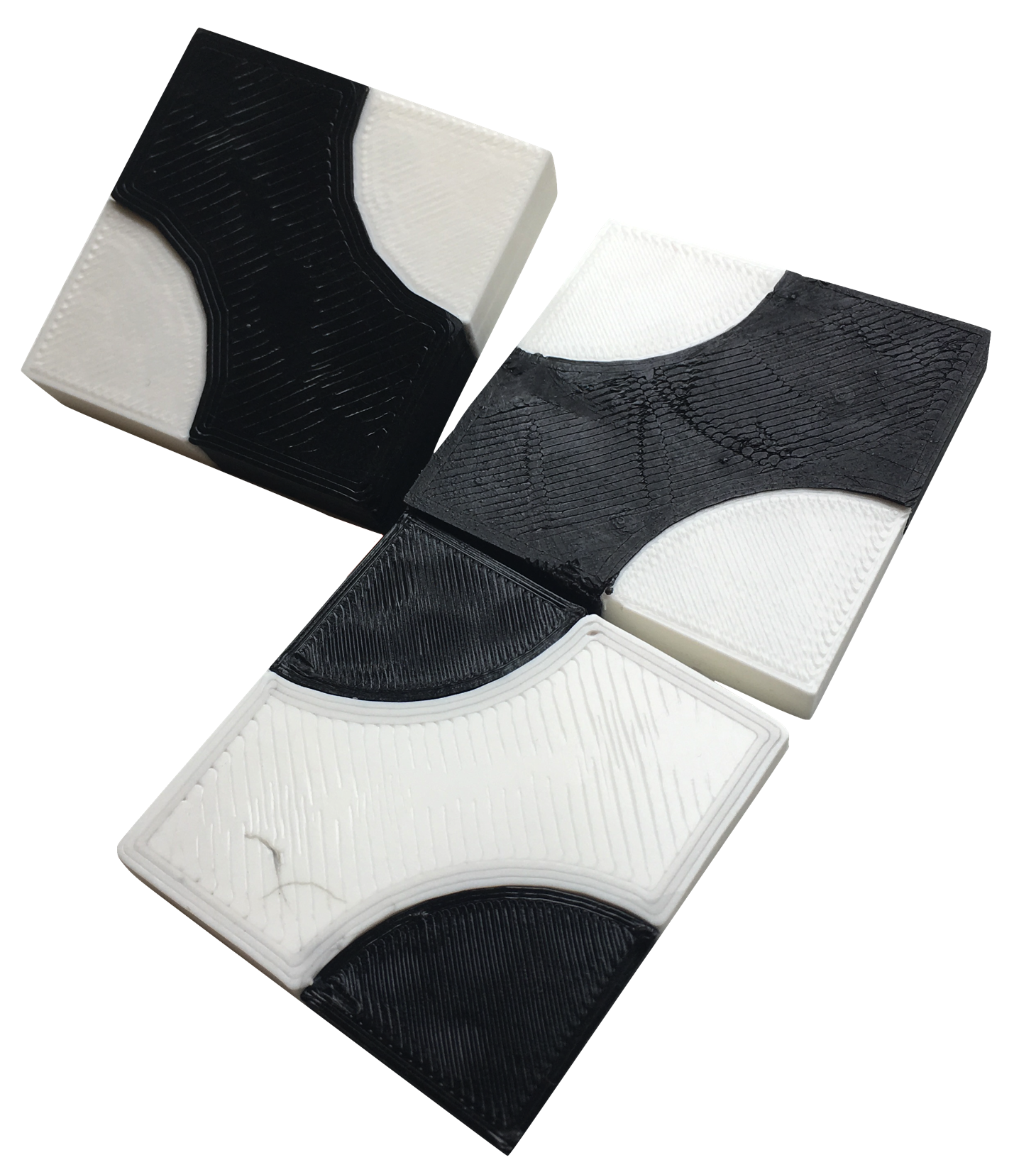 TRUCHET
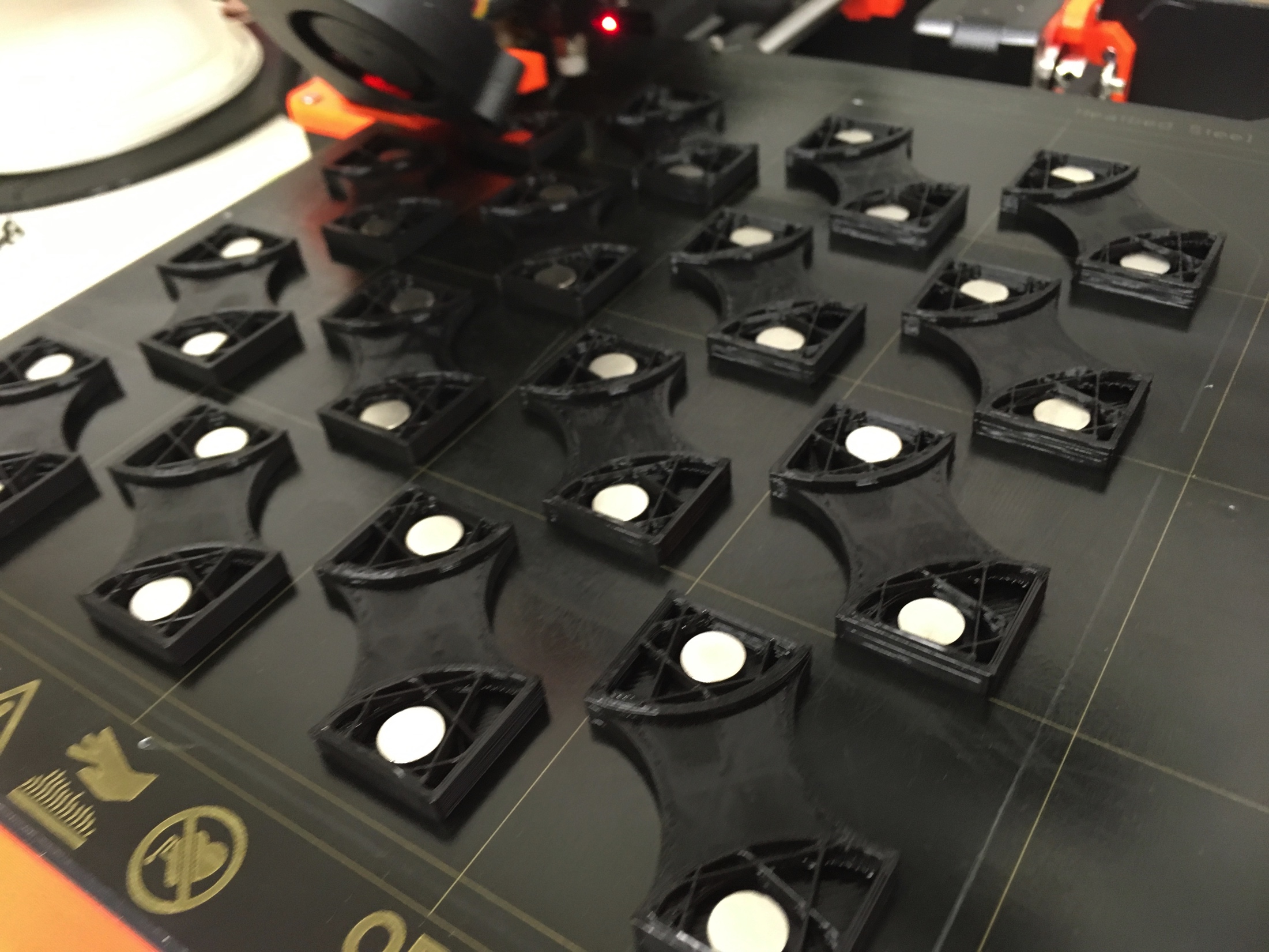 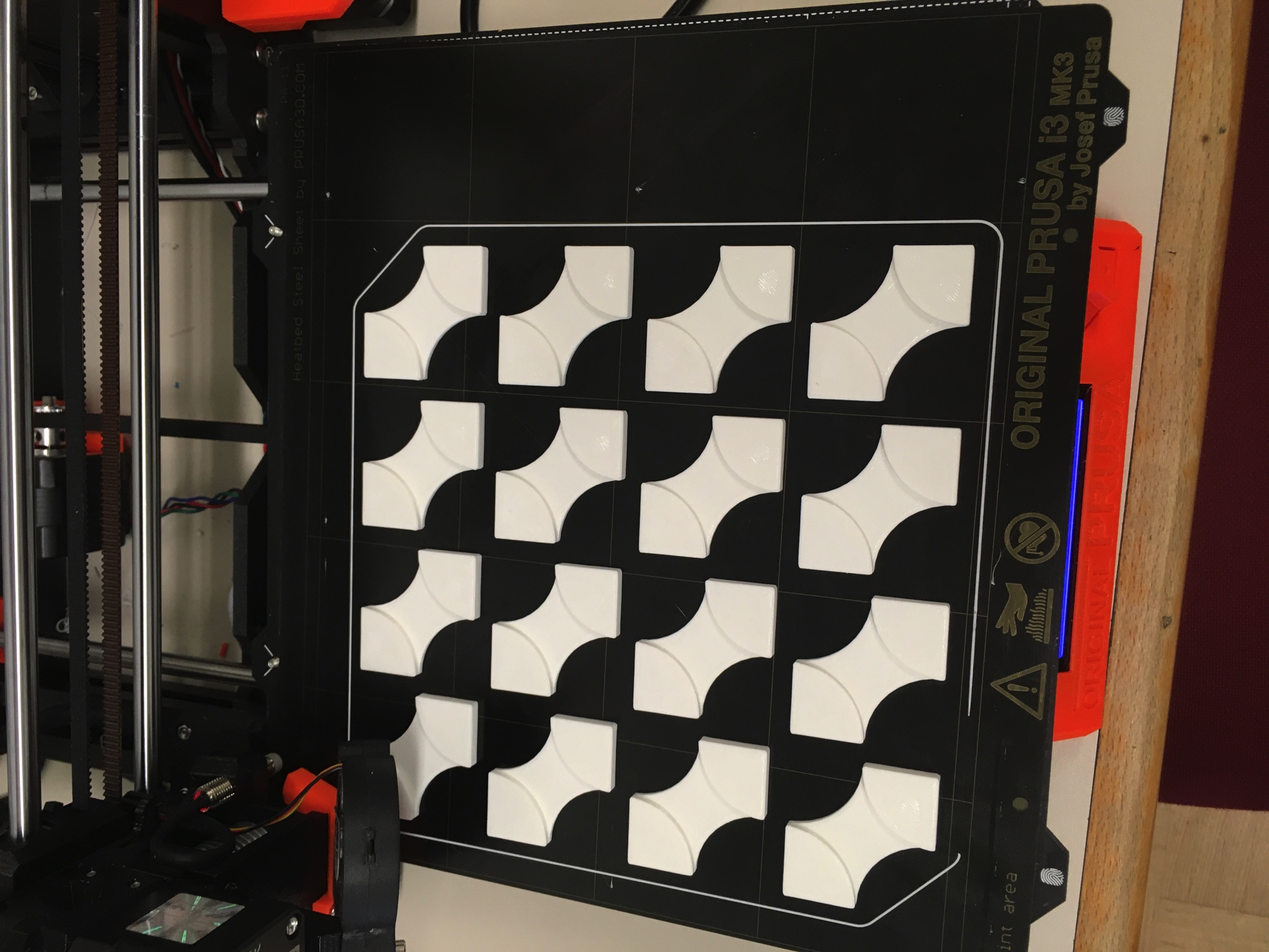 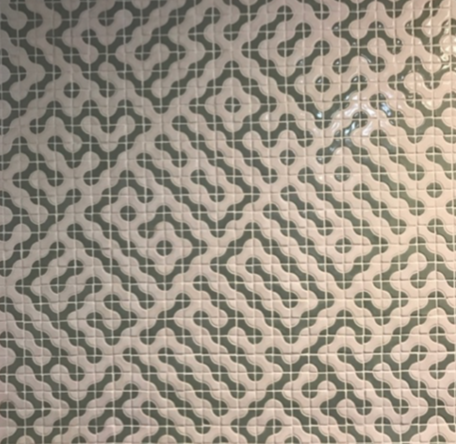 INITIAL REFERENCE:
Truchet 3x3 (GeoGebra)
EXTRA REFERENCES:
tinkercad model
tiles (game rules)
BRIDGES PAPER I
BRIDGES PAPER II
BRIDGES PAPER III
BEAVER RUN/MOMATH I
Can you read the message?
BEAVER RUN/MOMATH II
THANK YOU
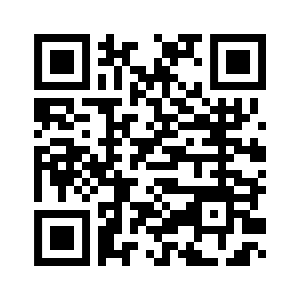 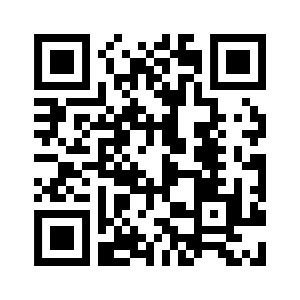 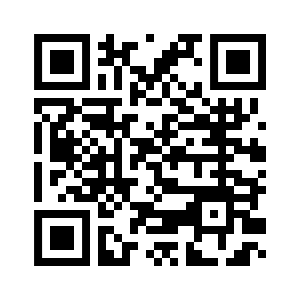 DISSECTING A CUBE
GAMES AND PUZZLES 
WITH GEOGEBRA
3D PRINTING IN THE SCHOOL
CAN BE COOL
TESTING
ADAPTING
PLAYING
MAKING
LEARNING
REFINING
THINKING
CREATING